Муниципальное бюджетное образовательное учреждение средняя общеобразовательная школа №5
Тема: «Путешествие в мир профессий»
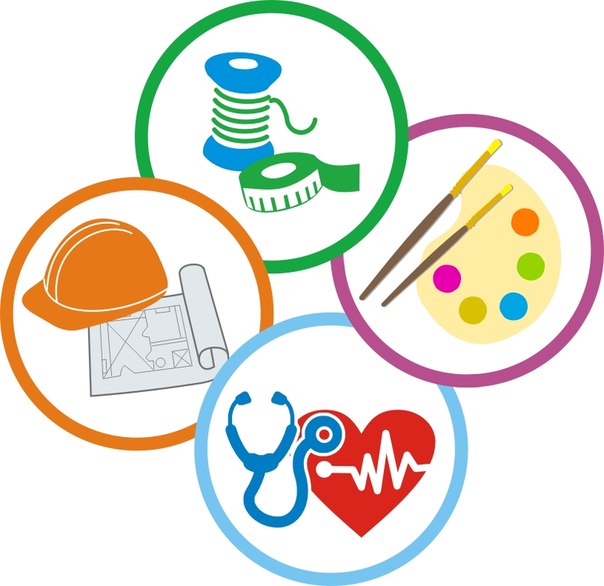 Подготовила: Литвинова Мария Васильевна
Руководитель: Зинина Л.В.
Ноябрьск, 2018
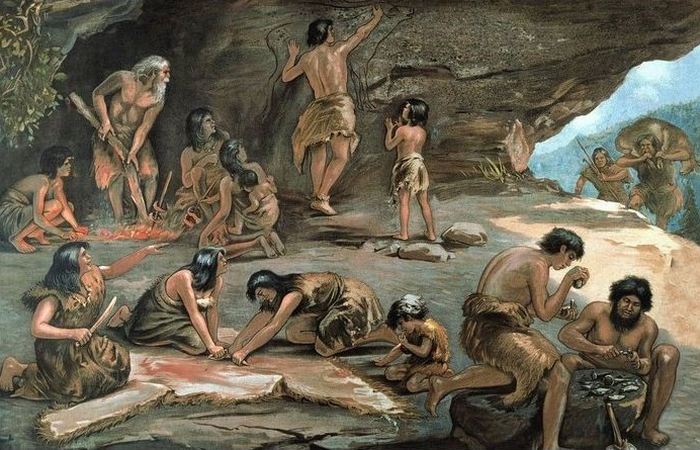 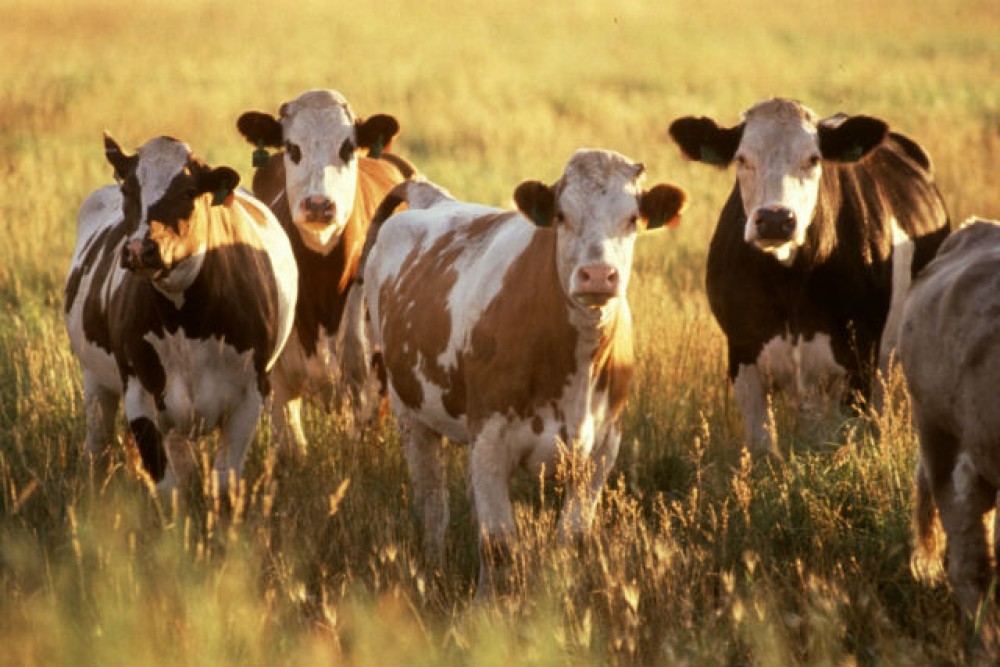 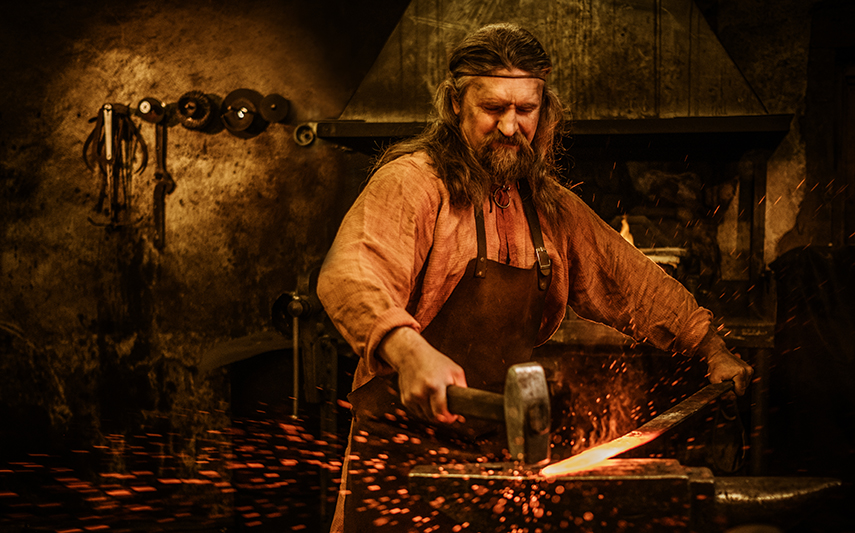 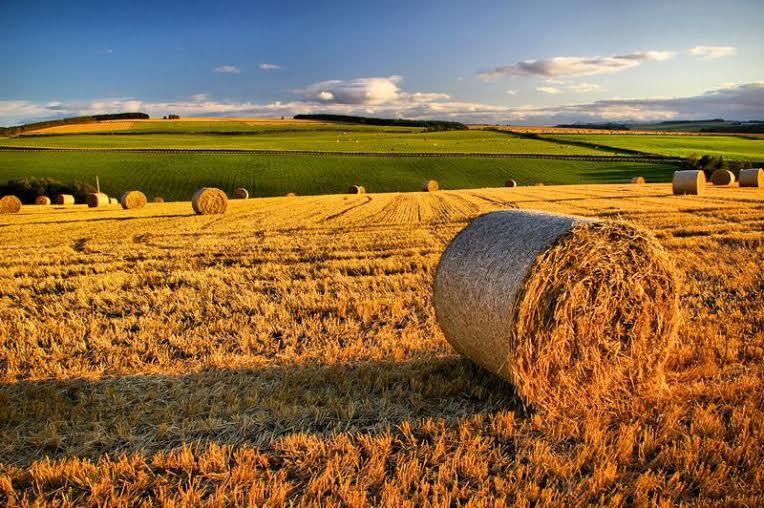 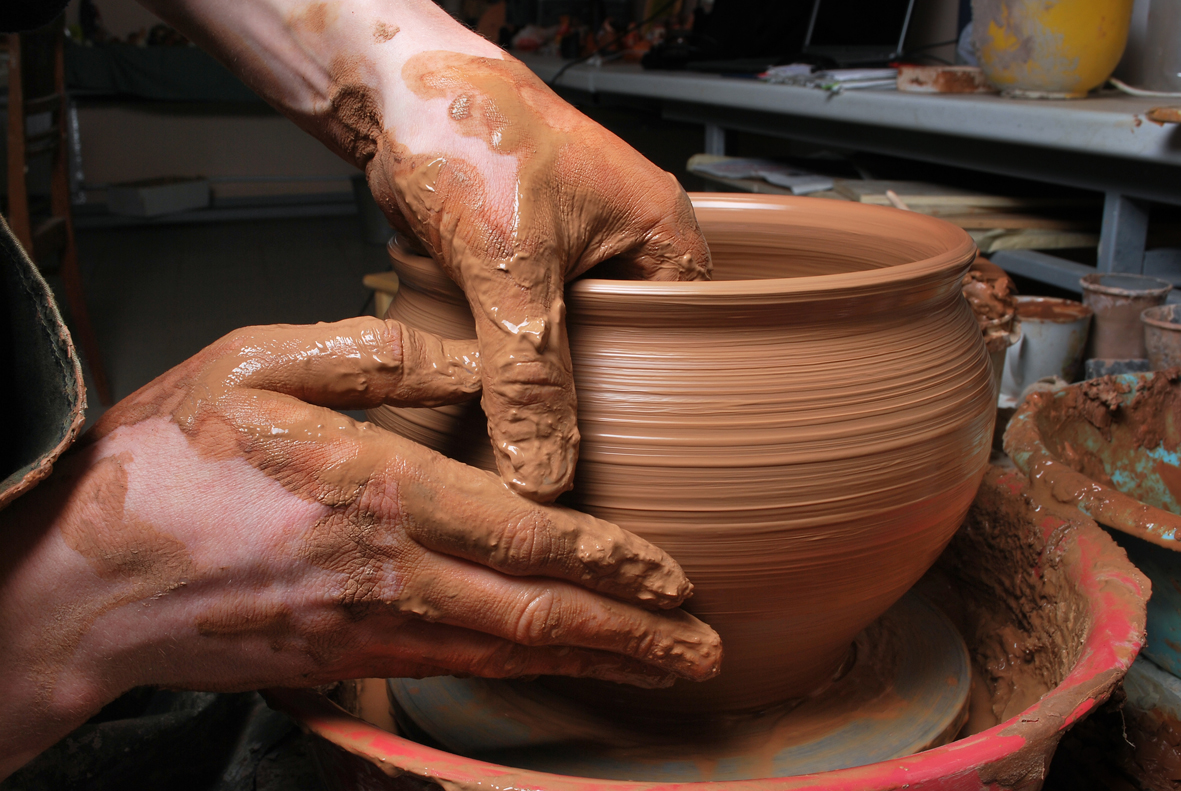 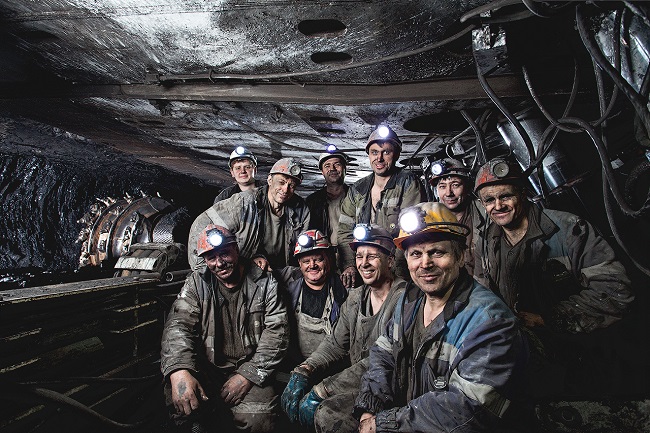 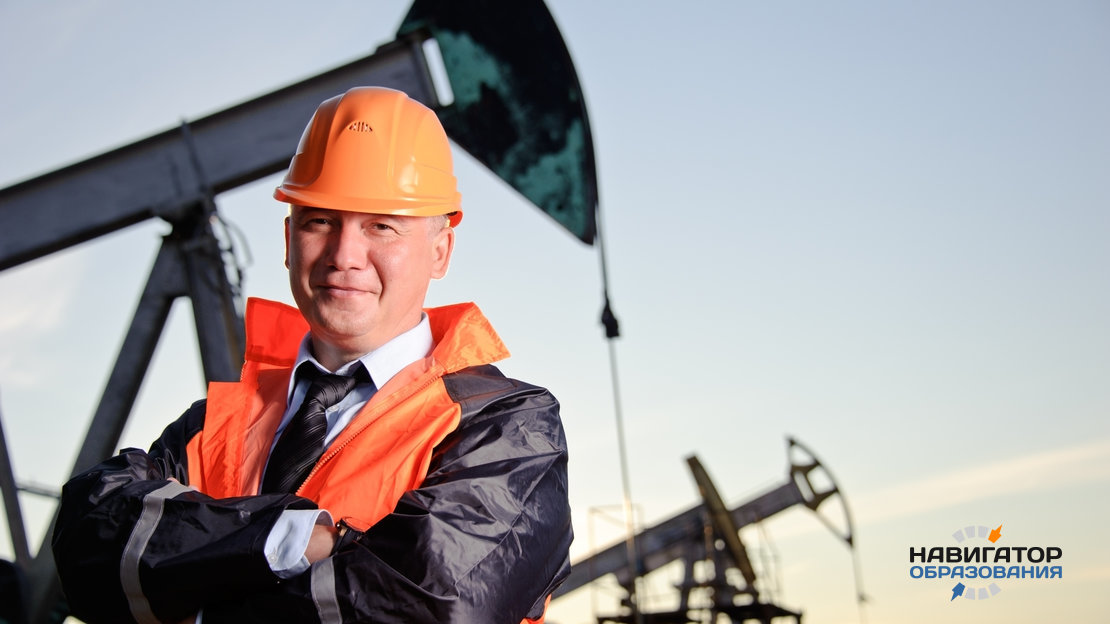 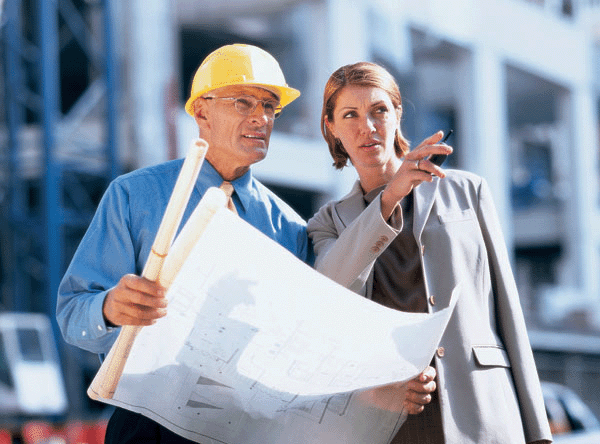 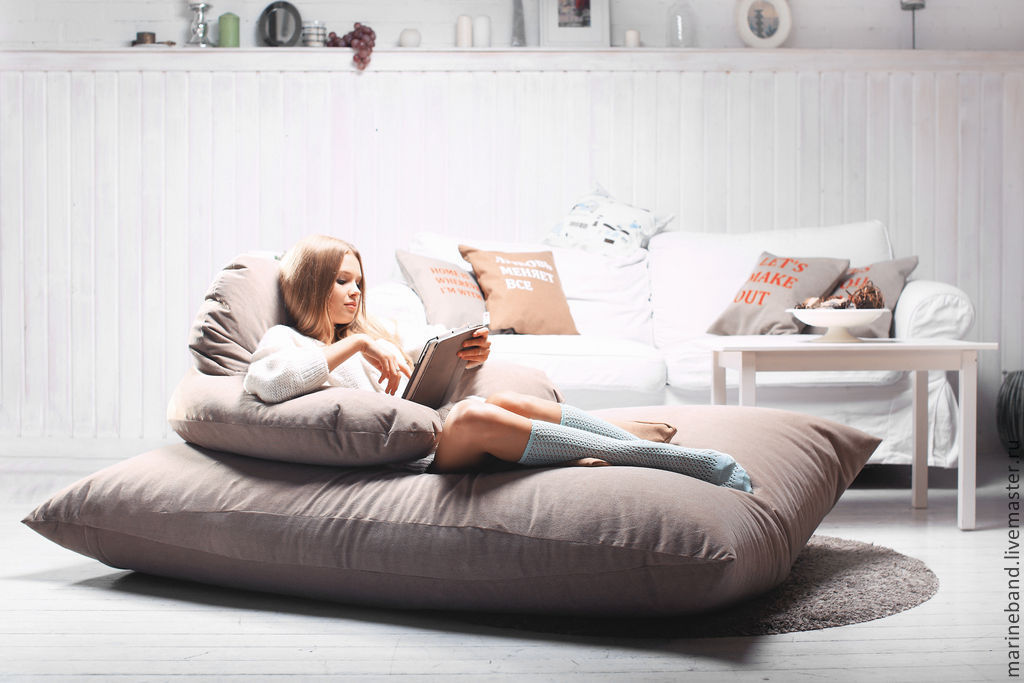 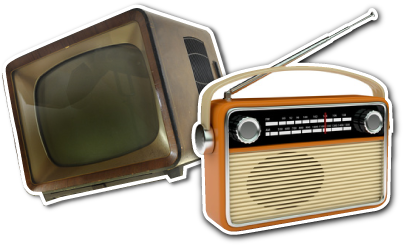 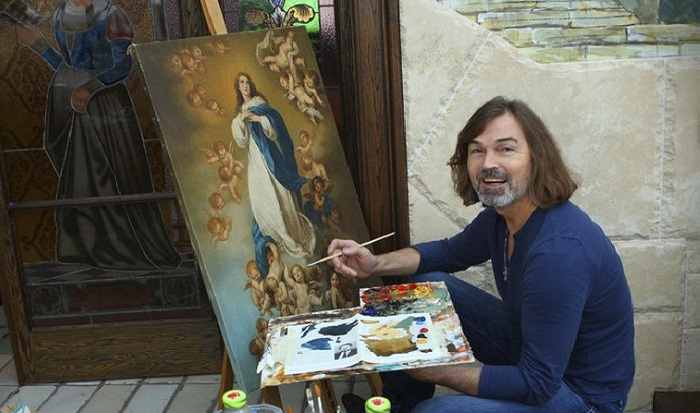 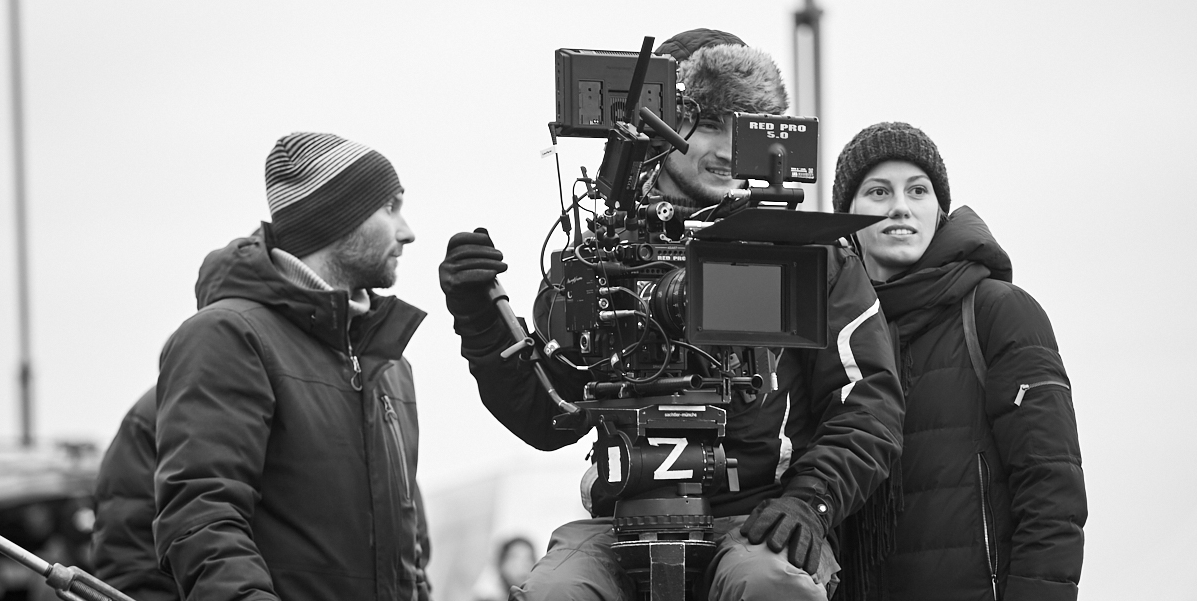 Актуальность
    Профессий в современном мире очень много. Поэтому всегда актуален вопрос: кем же стать? Мне нужна полезная и востребованная профессия, которая будет доставлять удовольствие. Потому что не каждый человек, ходит на свою работу с большим желанием!
Гипотеза 
    Если я попробую себя в различных профессиях, то смогу понять, что мне действительно интересно и смогу определиться с выбором профессии.
Результаты профориентационного теста Климова:
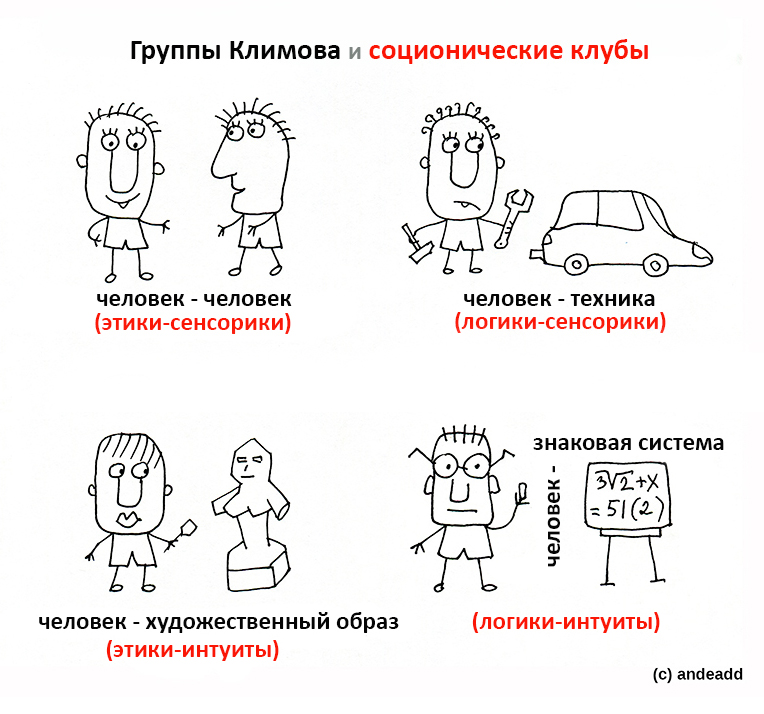 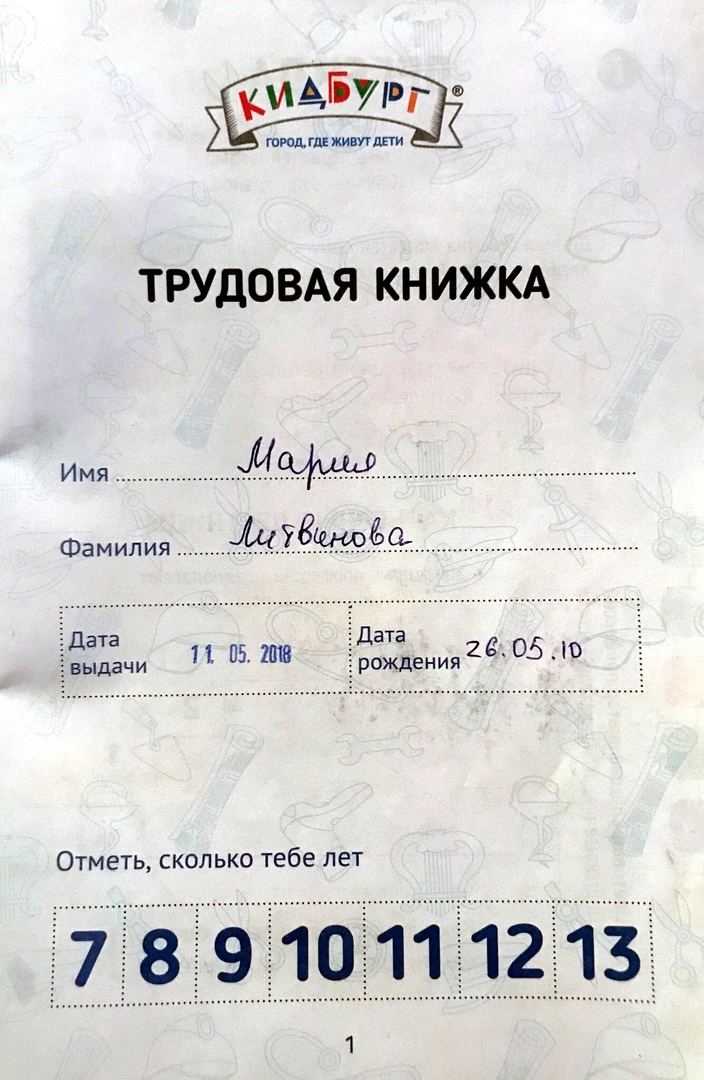 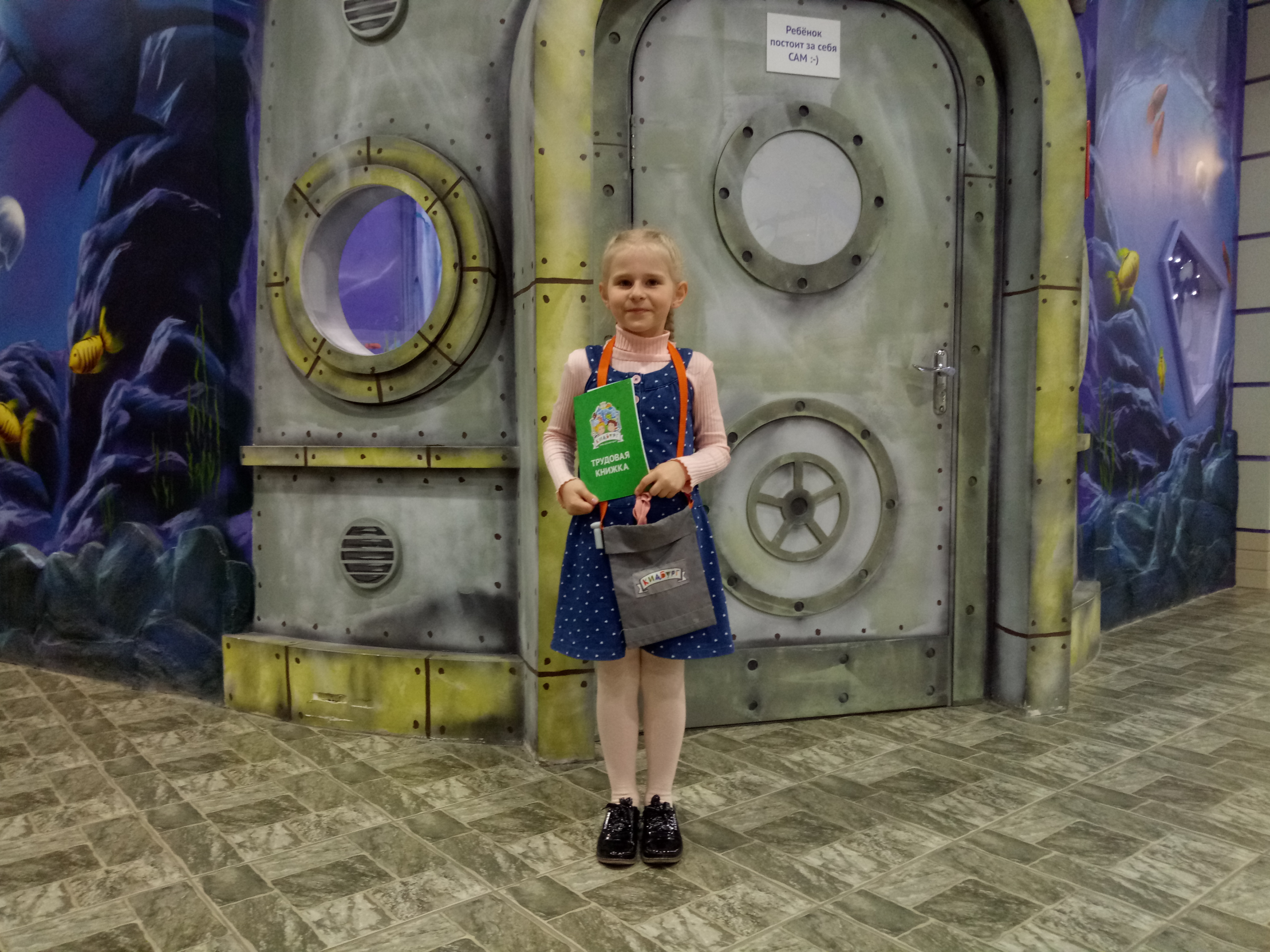 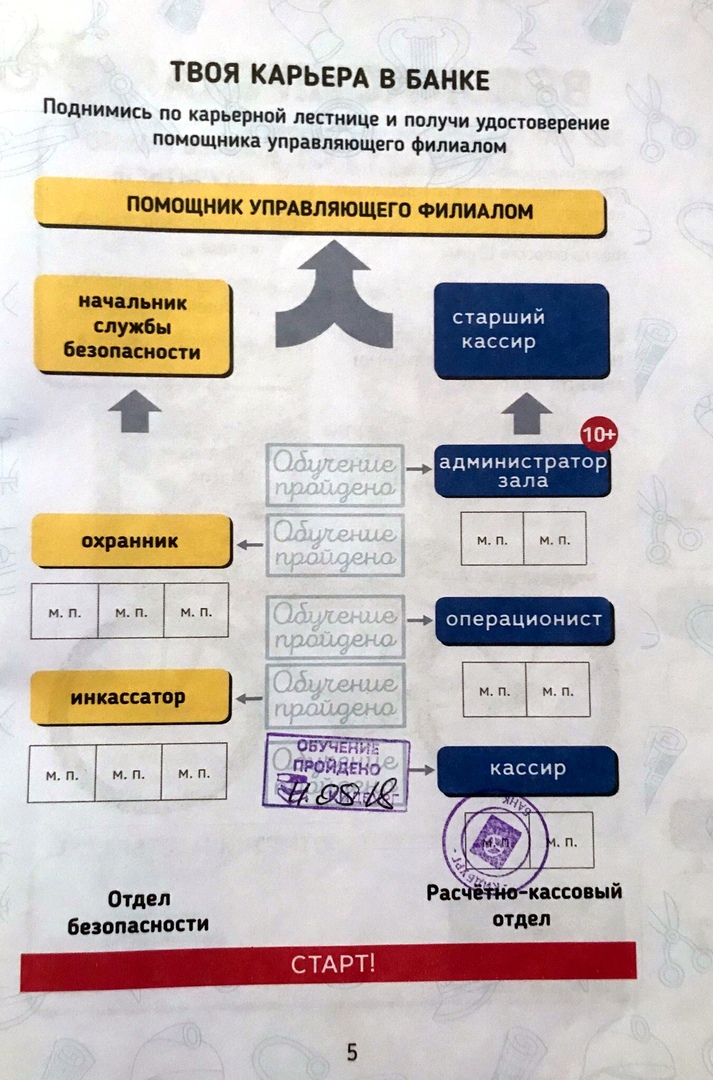 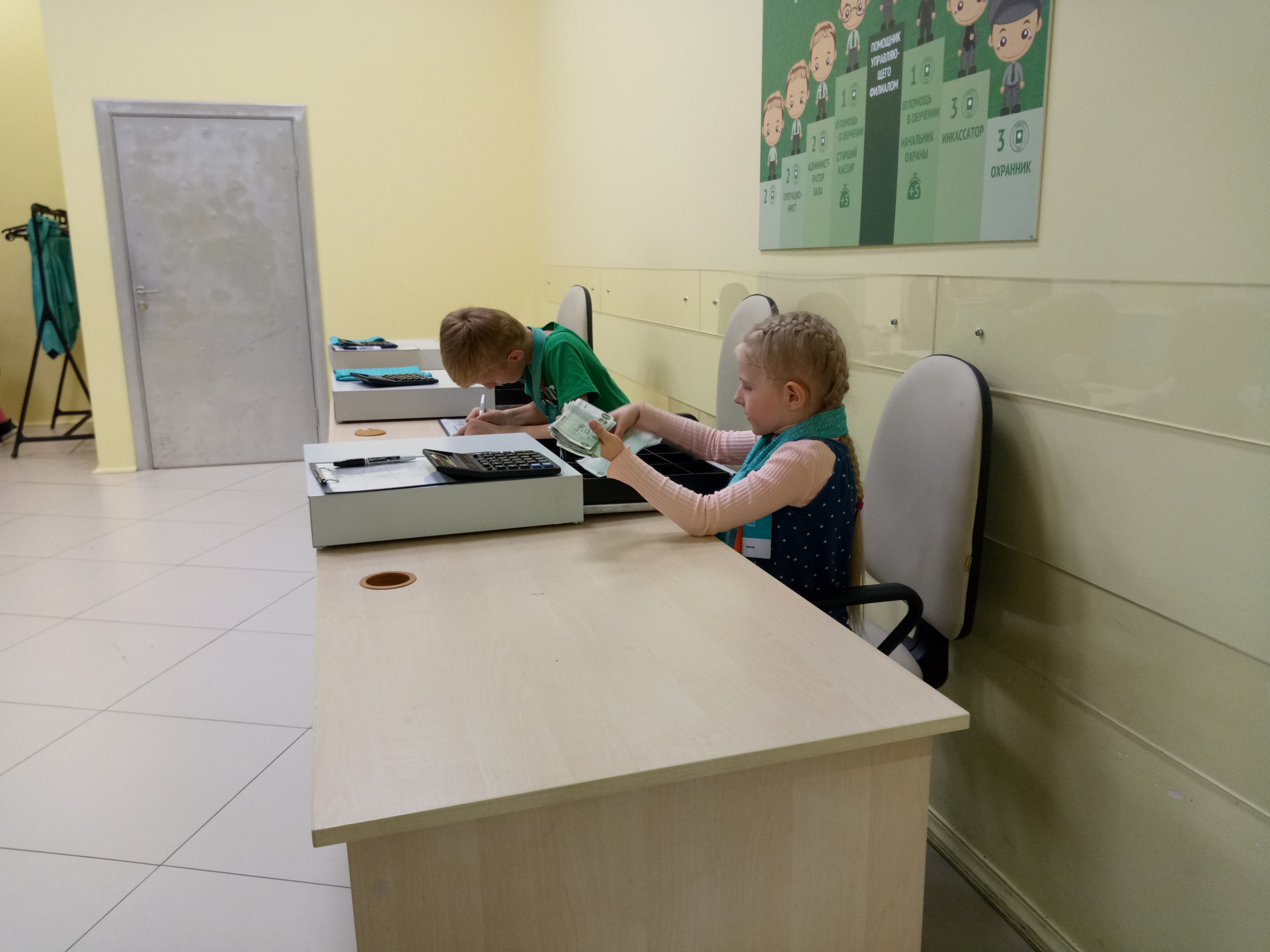 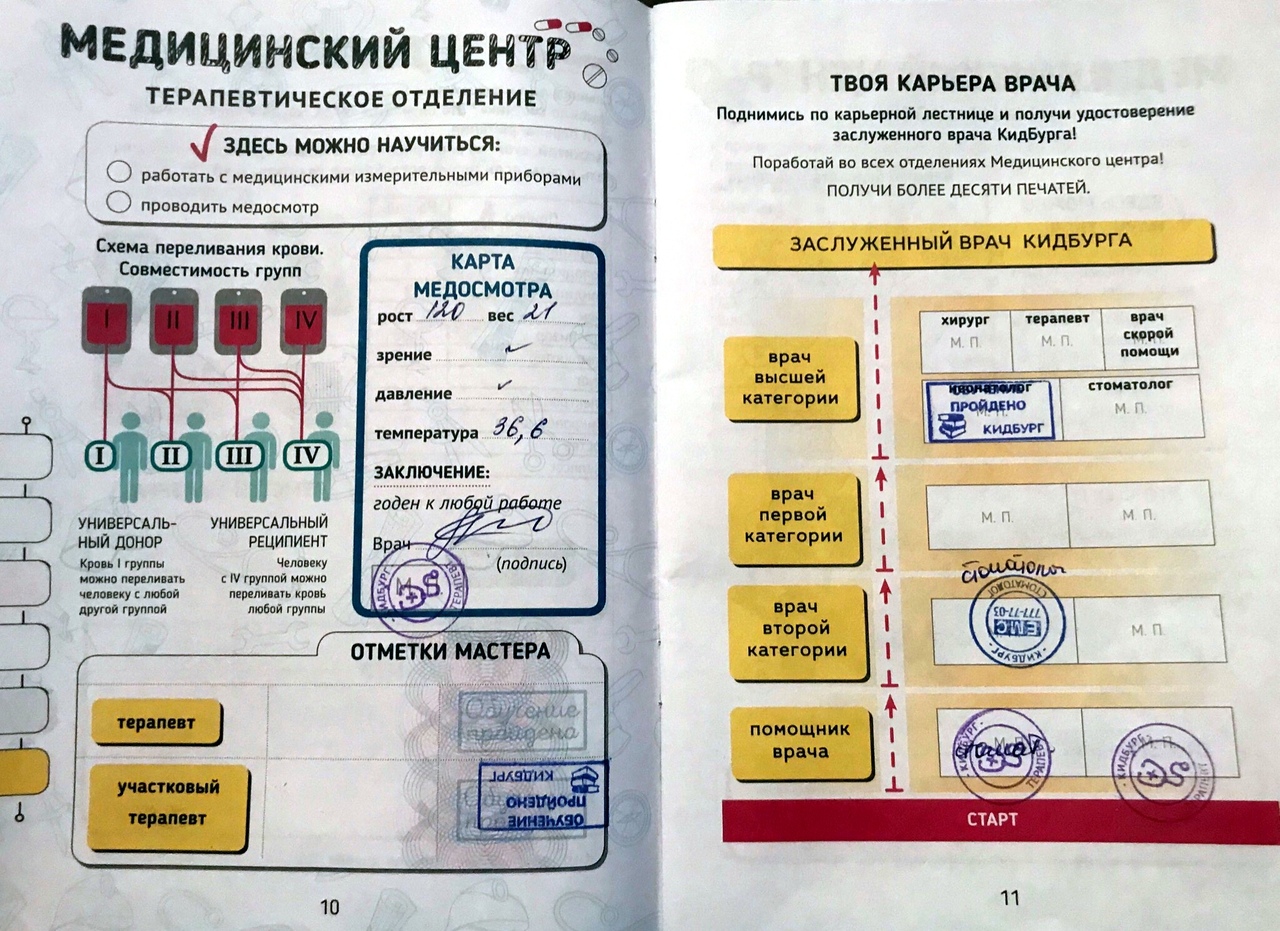 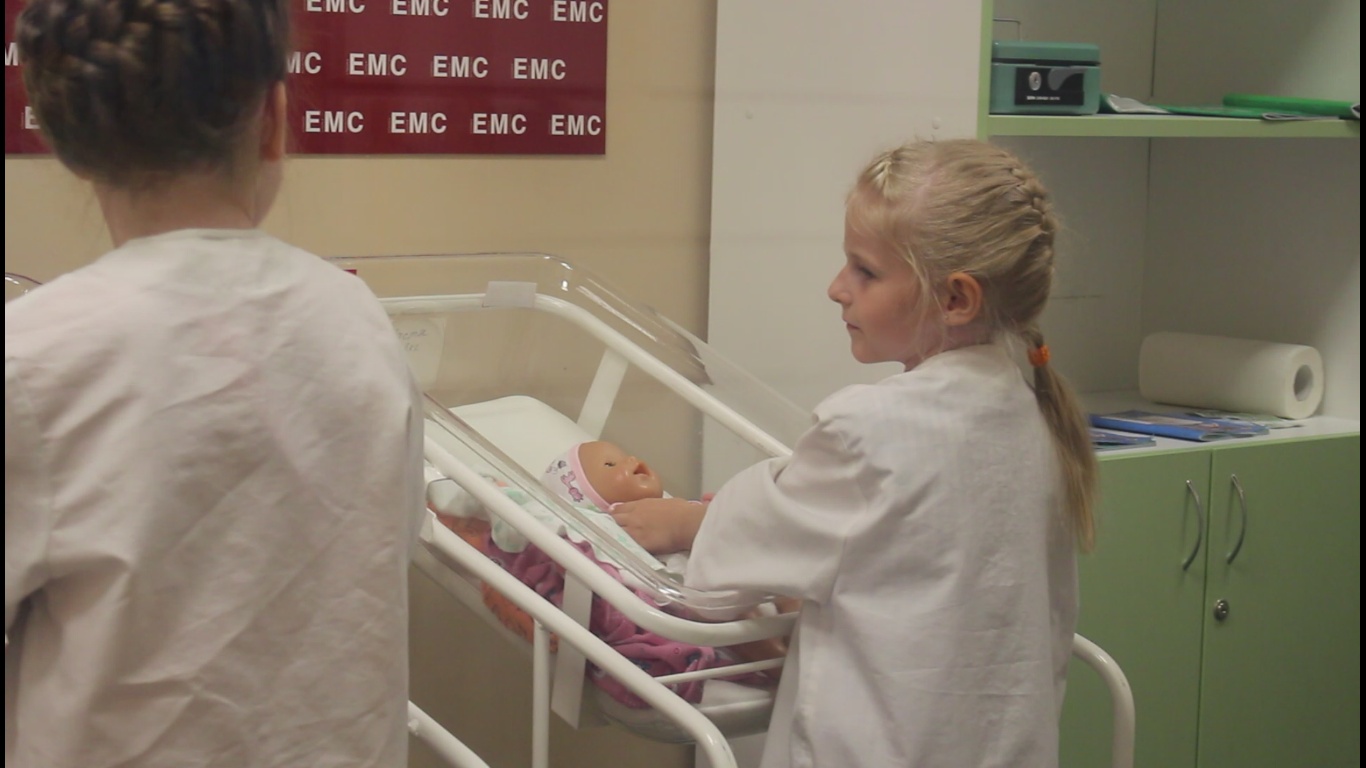 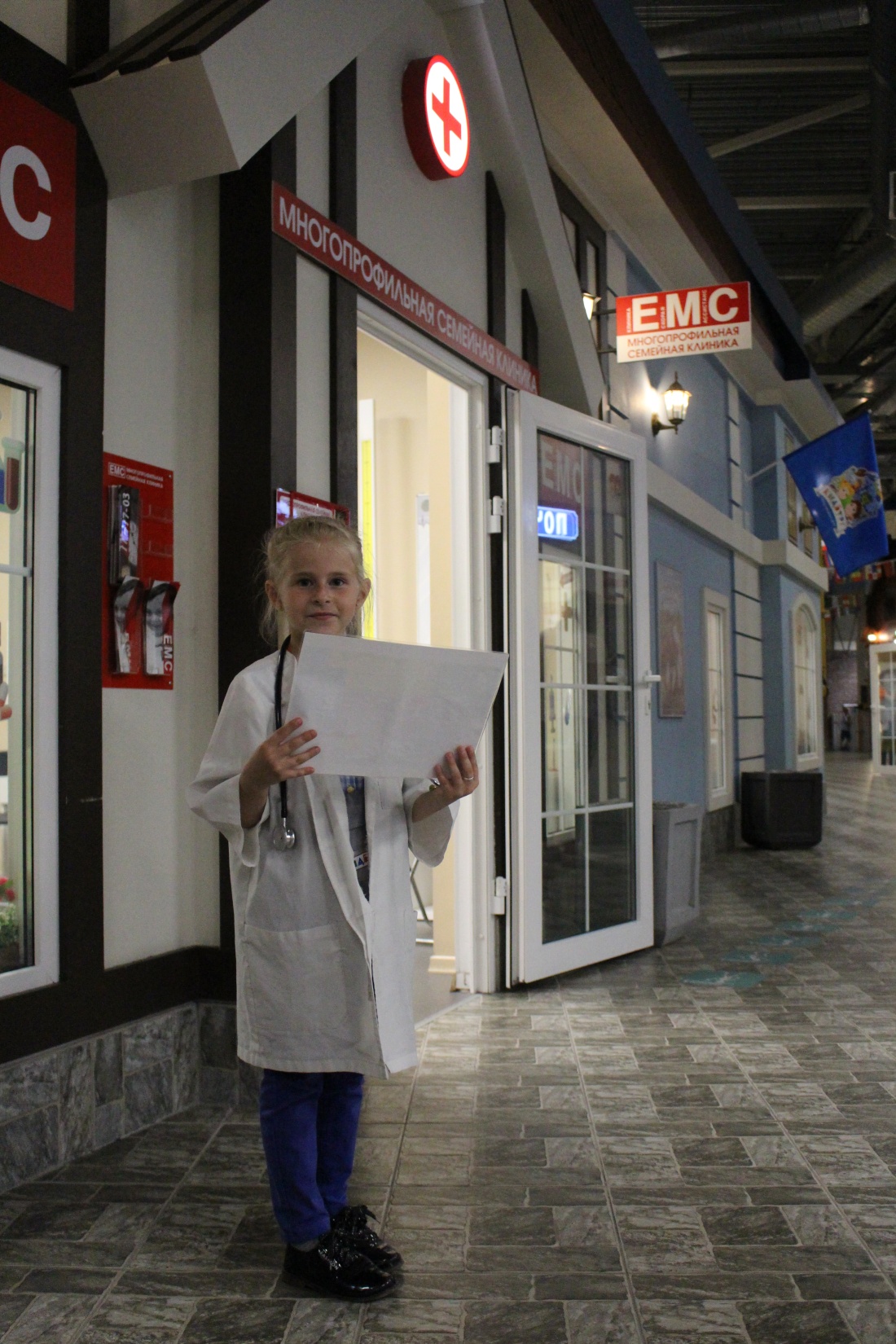 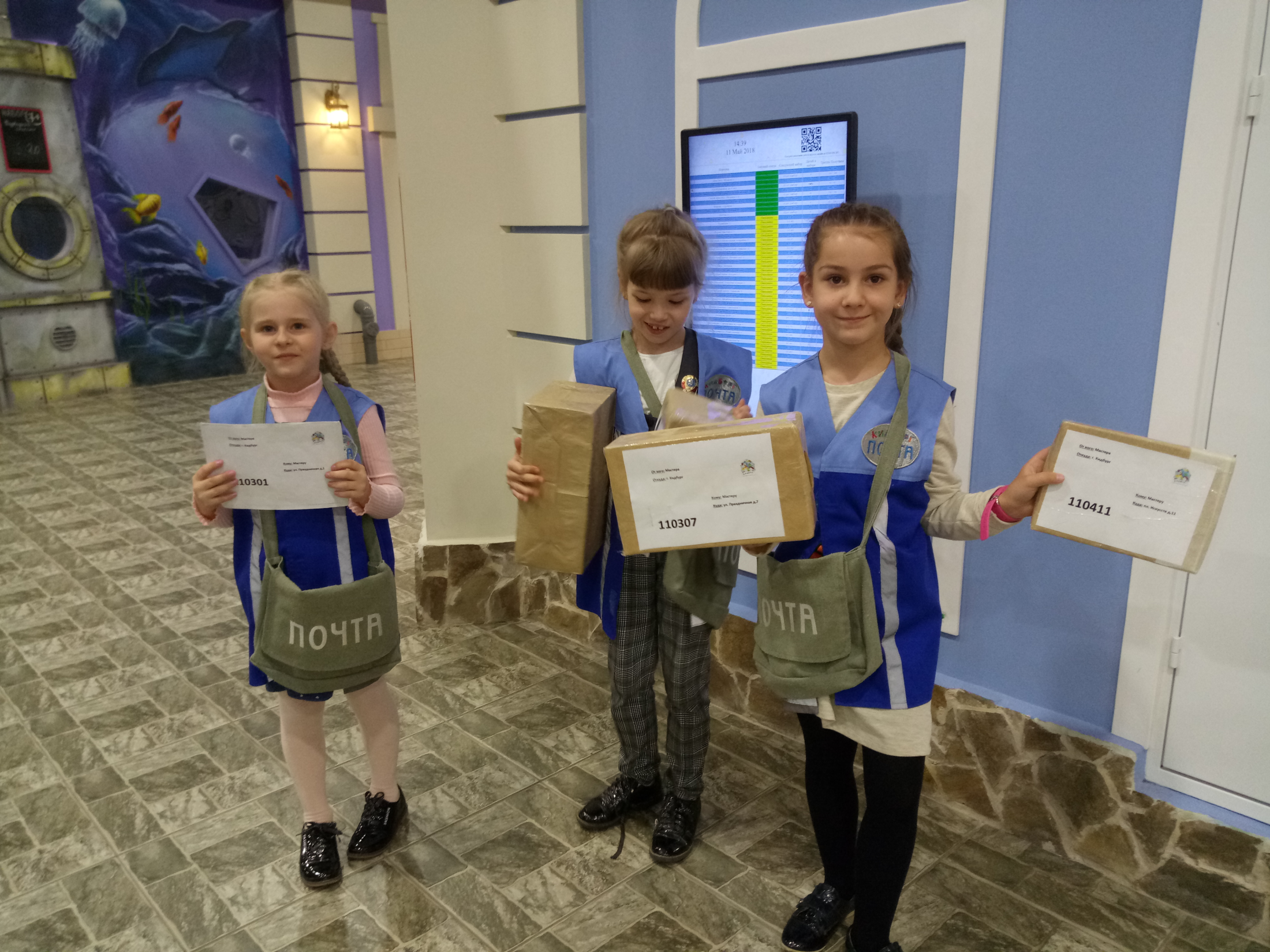 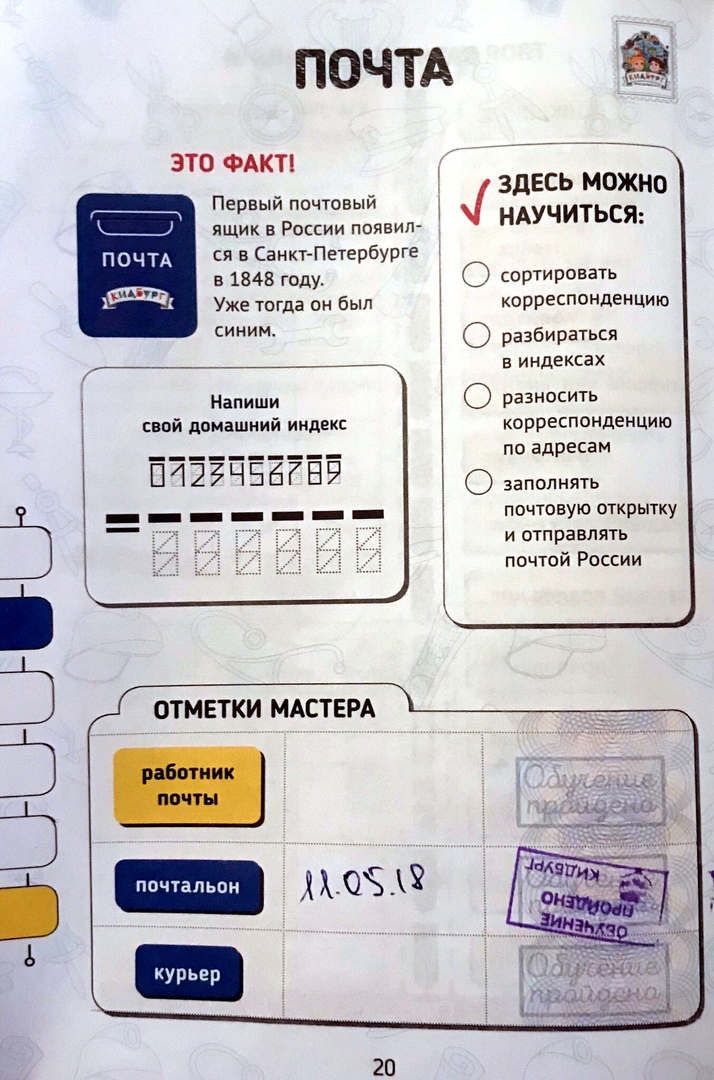 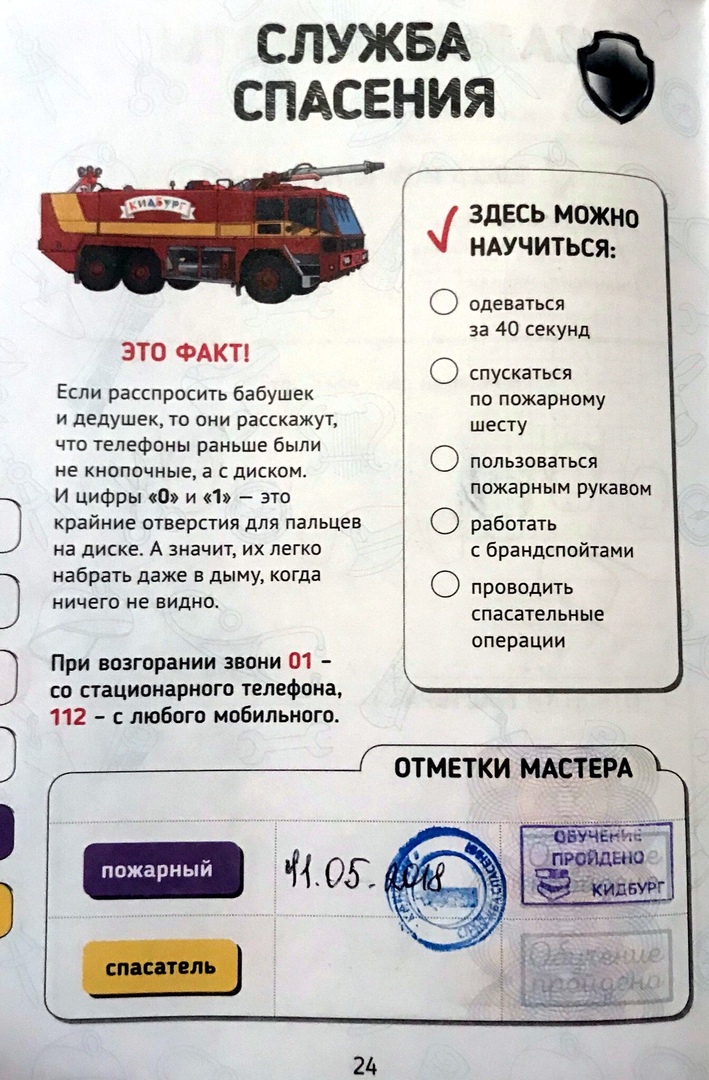 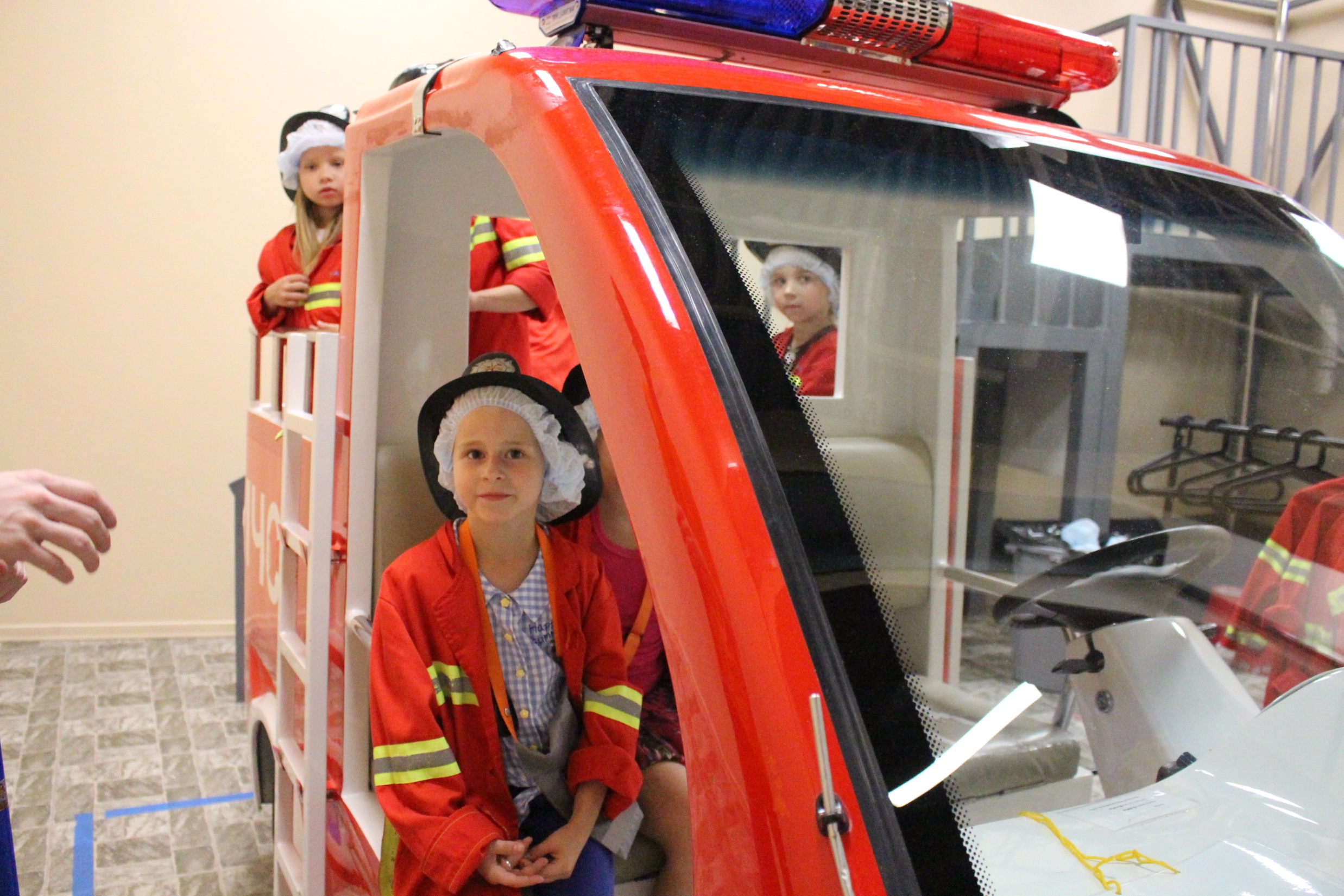 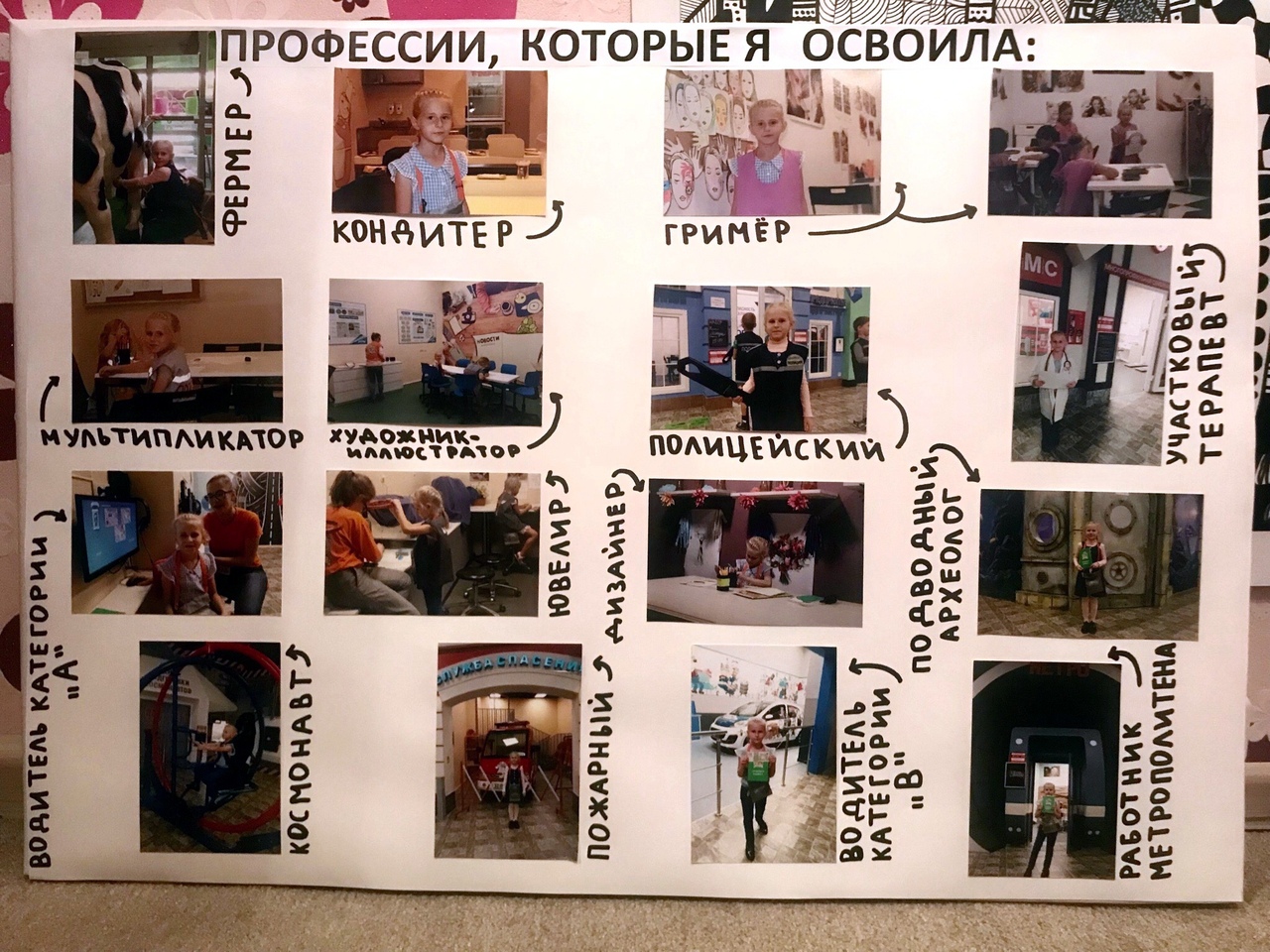 Видео Маша врач
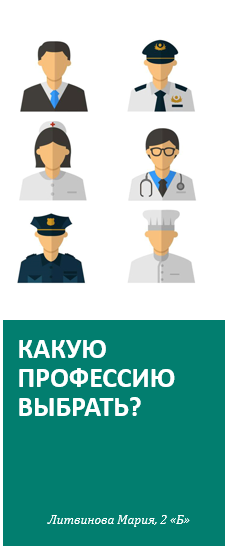 Гипотеза подтвердилась
    Если я попробую себя в различных профессиях, то смогу понять, что мне действительно интересно и смогу определиться с выбором профессии.
буклет
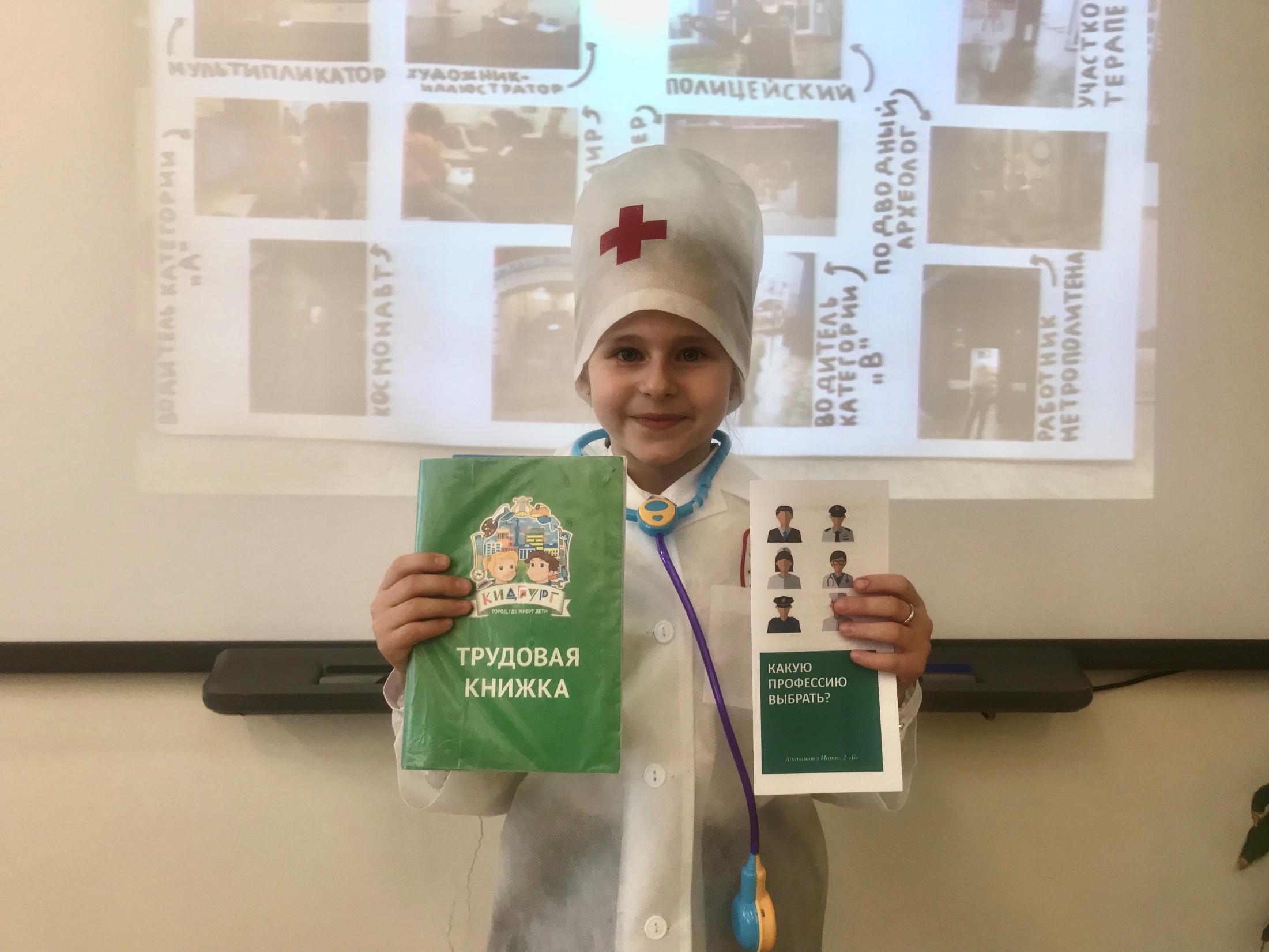 Добавлю фото с буклетом